REPUBLIKA HRVATSKAZADARSKA ŽUPANIJAPRORAČUN ZADARSKE ŽUPANIJE ZA 2015. GODINU I PROJEKCIJA ZA 2016. i 2017. GODINU- proračun za građane -
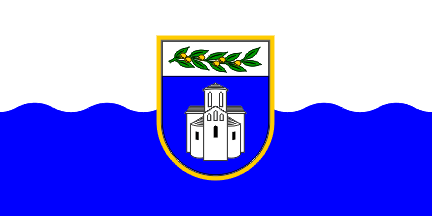 Nacrt prijedloga Proračuna Zadarske županije za 2015. godinu s prijedlogom projekcija za  2016. i 2017. godinu usvojen je na 22. sjednici Kolegija župana 13. studenog 2014. godine i poslan Županijskoj skupštini na donošenje


                                                                                  
 Zadar, studeni 2014.
Proračun Zadarske županije za 2015.godinu i projekcije za 2016. i 2017. godinu
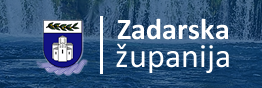 Proračun za 2015. godinu
Prihodi i primici →                                231.850.720,81 kn
Višak prihoda iz prethodne godine → 10.949.279,19 kn
Rashodi i izdaci→                                  242.800.000,00 kn
Projekcija za 2016. godinu
Projekcija za 2017. godinu
230.000.000,00 kn
206.250.000,00 kn
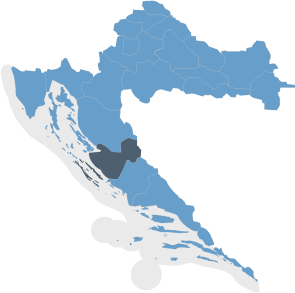 Upravni odjel za proračun i financije
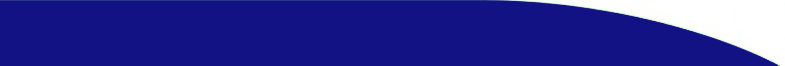 Prihodi i primici Proračuna Zadarske županije
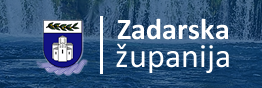 Prihodi i primici Proračuna Zadarske županije sastoje se od prihoda poslovanja, prihoda od prodaje nefinancijske imovine i primitaka od financijske imovine i zaduživanja.
Tablica 1. Plan prihoda i primitaka Proračuna Zadarske županije
                  za 2015. godinu
Grafikon 1. Prikaz udjela pojedinih grupa prihoda u Proračunu Zadarske  
                     županije za 2015. godinu
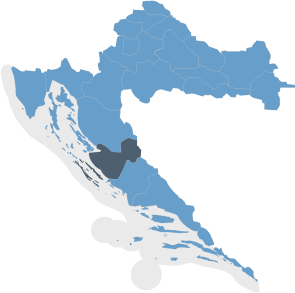 Upravni odjel za proračun i financije
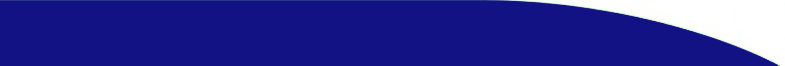 Prihodi i primici proračuna Zadarske županije
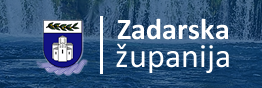 Upravni odjel za proračun i financije
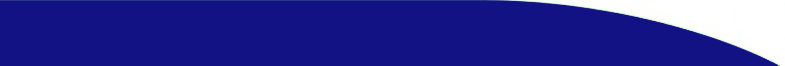 Rashodi i izdaci proračuna Zadarske županije
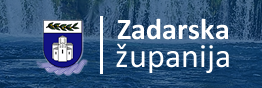 Rashodi i izdaci proračuna Zadarske županije sastoje se od rashoda poslovanja, rashoda za nabavu nefinancijske imovine i izdataka za financijsku imovinu i otplatu zajmova.
Tablica 2. Plan rashoda i izdataka Proračuna Zadarske županije za     
                  2015. godinu
Grafikon 2. Prikaz udjela pojedinih grupa rashoda u Proračunu Zadarske 
                      županije za 2015. godinu
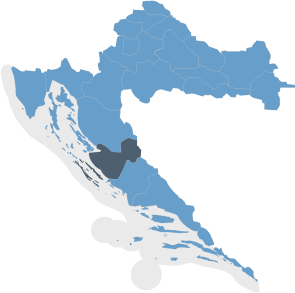 Upravni odjel za proračun i financije
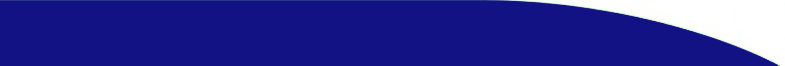 Rashodi i izdaci proračuna Zadarske županije
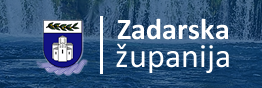 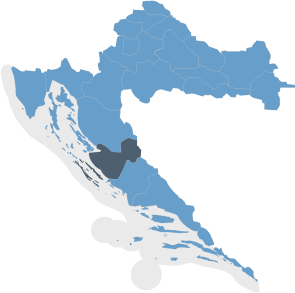 Upravni odjel za proračun i financije
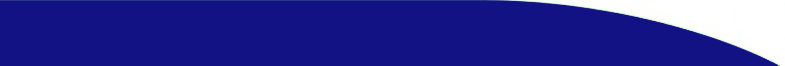 Rashodi i izdaci proračuna Zadarske županije
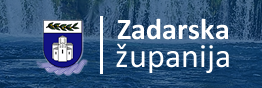 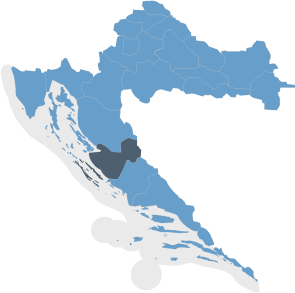 Upravni odjel za proračun i financije
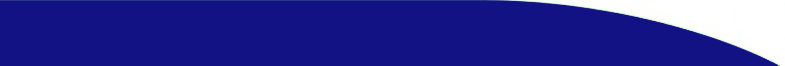 Rashodi proračuna Zadarske županije po organizacijskoj klasifikaciji
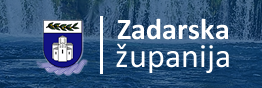 Tablica 3. Rashodi Proračuna Zadarske županije po organizacijskoj klasifikaciji u milijunima kuna
Upravni odjel za proračun i financije
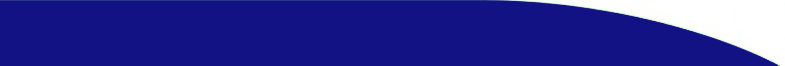 Rashodi proračuna Zadarske županije po funkcijskoj klasifikaciji
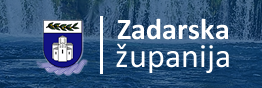 Tablica 4. Rashodi Proračuna Zadarske županije po funkcijskoj klasifikaciji u milijunima kuna
Upravni odjel za proračun i financije
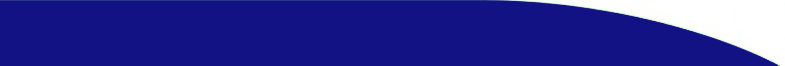 Razvojni projekti planirani u Proračunu Zadarske županije za 2015. godinu
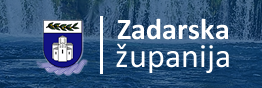 Razvojni projekti                                                                            41.885.149,35 kn
Cilj 1. Uspostava učinkovitog sustava upravljanja potencijalima i resursima               2.201.091,76 kn
Cilj 2. Razvoj konkurentnog poduzetništva, turizma, poljoprivrede i ribarstva           4.435.236,88 kn
Cilj 3. Prepoznatljivost i očuvanje kulturne i prirodne baštine                                      25.494.900,00 kn
Cilj 4. Unapređenje zaštite okoliša i kvalitete života                                                          9.753.920,71 kn
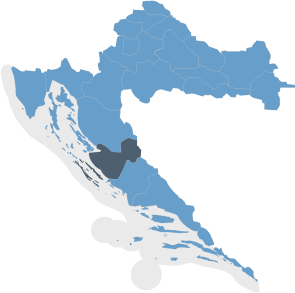 Upravni odjel za proračun i financije
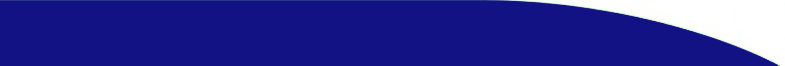 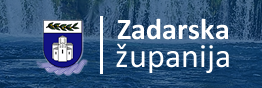 Razvojni projekti planirani u Proračunu Zadarske županije za  2015. godinu
Cilj 1. Uspostava učinkovitog sustava upravljanja potencijalima i resursima                   2.201.091,76 kn
Prioritet 1.1. Jačanje i umrežavanje organizacija civilnog društva                                          814.443,88 kn
Pomoćnici u nastavi                                                                                                   776.243,88 kn
Projekt AgVentures                                                                                                      38.200,00 kn
Prioritet 1.2. Jačanje kapaciteta i učinkovitog rada javnog sektora                                        490.000,00 kn
Europa Direct Zadar                                                                                                   490.000,00 kn
Prioritet 1.3. Jačanje kapaciteta i učinkovitosti poduzetničkog sektora                                 896.647,88 kn
Projekt SPARC                                                                                                             150.000,00 kn
Projekt CITEK                                                                                                              144.770,00 kn
Projekt Kompetentni dionici                                                                                      79.182,00 kn
Projekt COWORKING                                                                                                   61.193,00 kn
Projekt HEAR ME OUT                                                                                               461.502,88 kn
Upravni odjel za proračun i financije
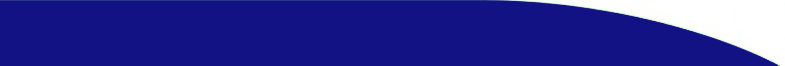 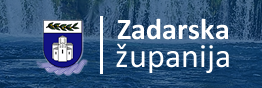 Razvojni projekti planirani u Proračunu Zadarske županije za  2015. godinu
Cilj 2. Razvoj konkurentnog poduzetništva, turizma, poljoprivrede i ribarstva                 4.435.236,88 kn
Prioritet 2.1. Razvoj konkurentne poljoprivrede, ribarstva i akvakulture                          1.384.704,88 kn
Projekt ECO SEA                                                                                                      1.369.904,88 kn
Projekt BEE PROMOTED                                                                                             14.800,00 kn
Prioritet 2.2. Razvoj ruralnih područja                                                                                       2.371.000,00 kn
Centar kompetencija Plavo-zeleni                                                                           200.000,00 kn
Seljačka tržnica                                                                                                           135.000,00 kn
Pojedinačni planovi navodnjavanja                                                                     1.726.000,00 kn
Upravljanje i održavanje SN Baštica                                                                        310.000,00 kn
Prioritet 2.3. Uvođenje znanja, novih tehnologija i inovacija u gospodarstvo                     679.532,00 kn
Projekt Mazin outdoor                                                                                                70.000,00 kn
Projekt ribarske infrastrukture                                                                                 200.000,00 kn
Projekt BEE PROMOTED                                                                                            209.899,00 kn
Projekt I-CIA of Sme                                                                                                     99.633,00 kn
Centar za razvoj novih tehnologija                                                                          100.000,00 kn
Upravni odjel za proračun i financije
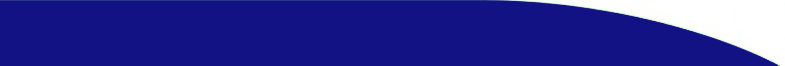 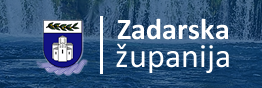 Razvojni projekti planirani u Proračunu Zadarske županije za  2015. godinu
Cilj 3. Prepoznatljivost i očuvanje kulturne i prirodne baštine                                           25.494.900,00 kn
Prioritet 3.1. Očuvanje, zaštita i održiva uporaba prirodne i kulturne baštine               25.494.900,00 kn
Projekt HERA                                                                                                         24.887.560,00 kn
Projekt SAVE H20                                                                                                        607.340,00 kn
Upravni odjel za proračun i financije
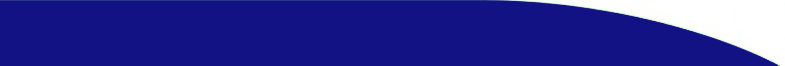 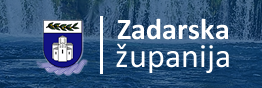 Razvojni projekti planirani u Proračunu Zadarske županije za  2015. godinu
Cilj 4. Unapređenje zaštite okoliša i kvalitete života                                                               9.753.920,71 kn
Prioritet 4.2. Razvoj društvene, zdravstvene i socijalne infrastrukture i usluga                4.646.134,13 kn
Projekt Zeleni otoci                                                                                                   473.850,00 kn
Projekt REACH OUT                                                                                                   526.360,00 kn
Projekt ICT                                                                                                                     80.000,00 kn
Projekt HOLISTIC                                                                                                     2.854.124,00 kn
Projekt Step forward                                                                                                 198.509,58 kn
Projekt Kneževa palača                                                                                                51.700,00 kn
Zdravstveno turistički centar Biograd na Moru                                                     461.590,55 kn
Prioritet 4.2. Unapređenje zaštite okoliša i povećanje energetske učinkovitosti             5.107.786,58 kn
Projekt HAZADR                                                                                                      1.140.612,00 kn
Projekt ISCOPE                                                                                                            175.980,58 kn
Projekt BLUENE                                                                                                          303.488,00 kn
Projekt Republic med                                                                                                264.220,00 kn
Energetski projekti                                                                                                 3.095.000,00 kn
Projekt CB GREEN                                                                                                      128.486,00 kn
Upravni odjel za proračun i financije
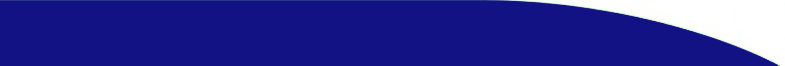